Update on measurements with Si detectors irradiated to 3e17
50 um LGAD (CNM)

New:

1 Mohm bias resistor in Q-TCT amp (Ortec)  possible to measure at higher bias current

Improved cooling  T = - 30 C
Average waveforms
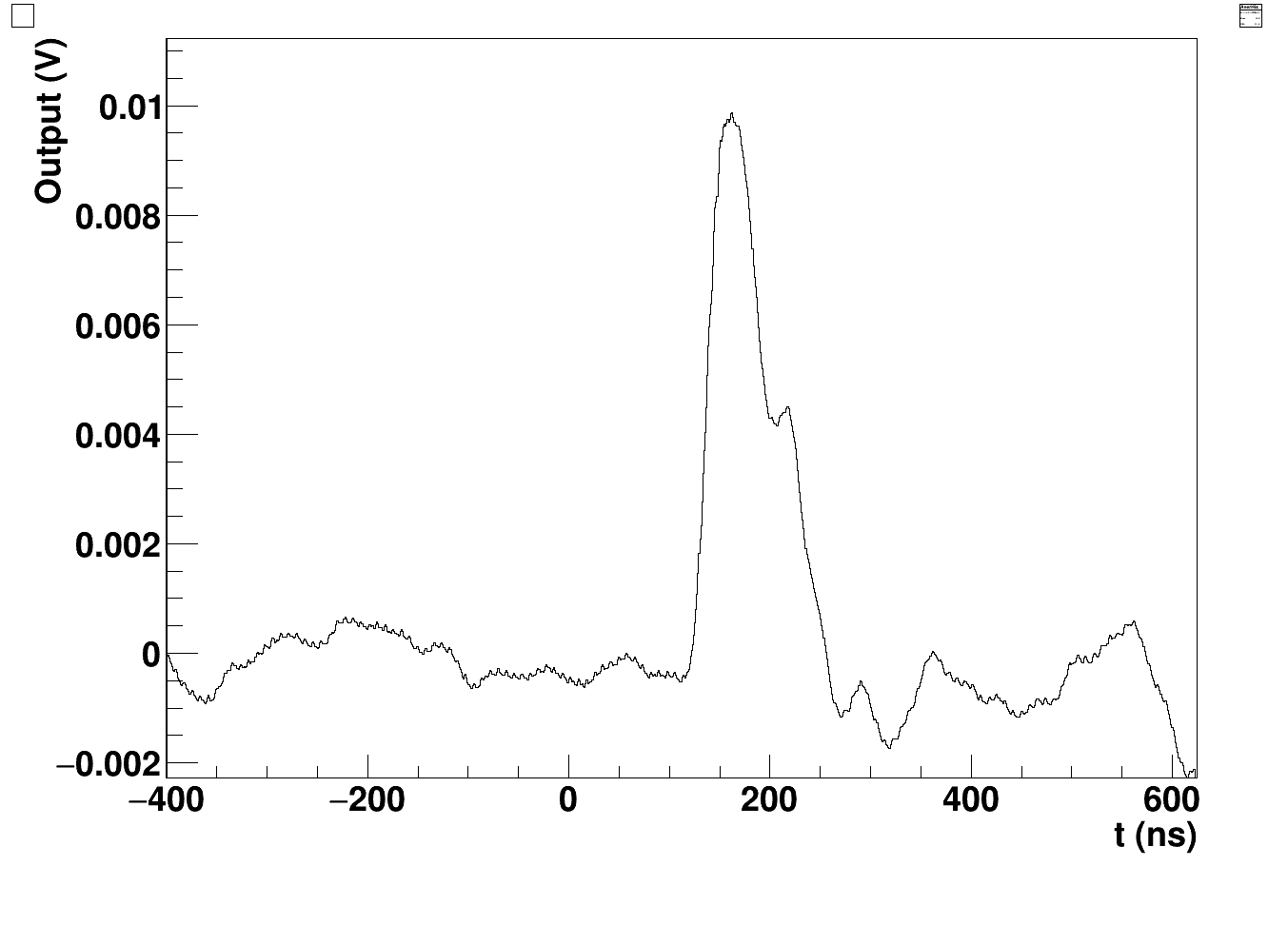 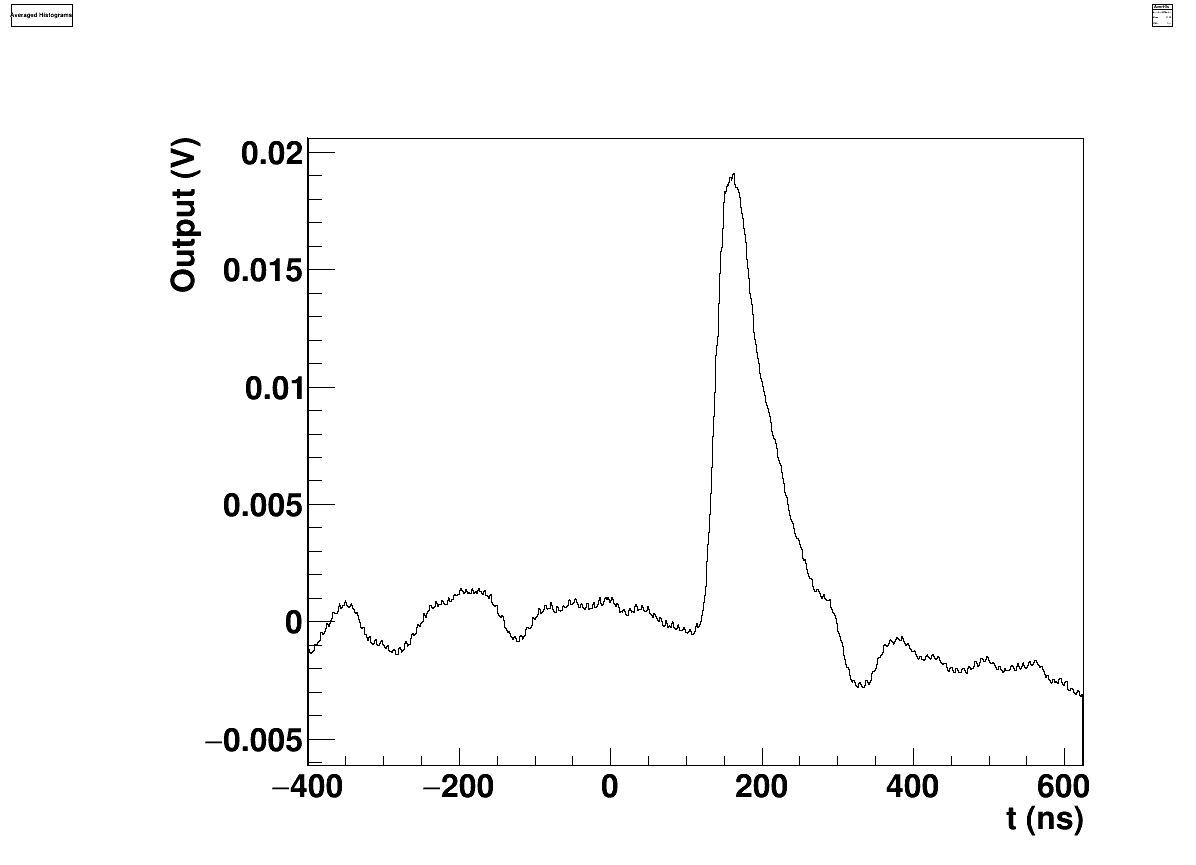 3e16, 650 V
1e17, 1100 V
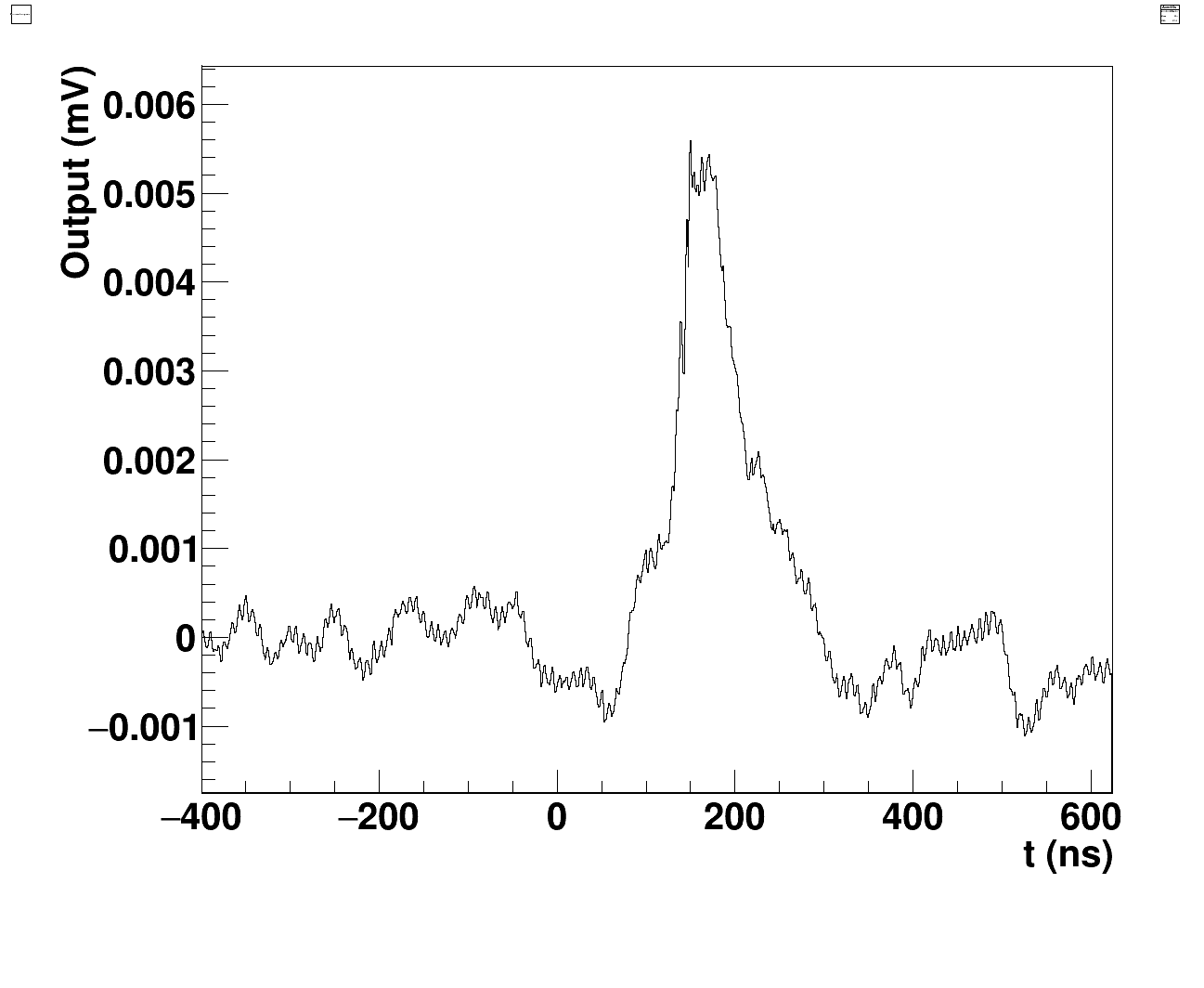 3e17, 1100 V
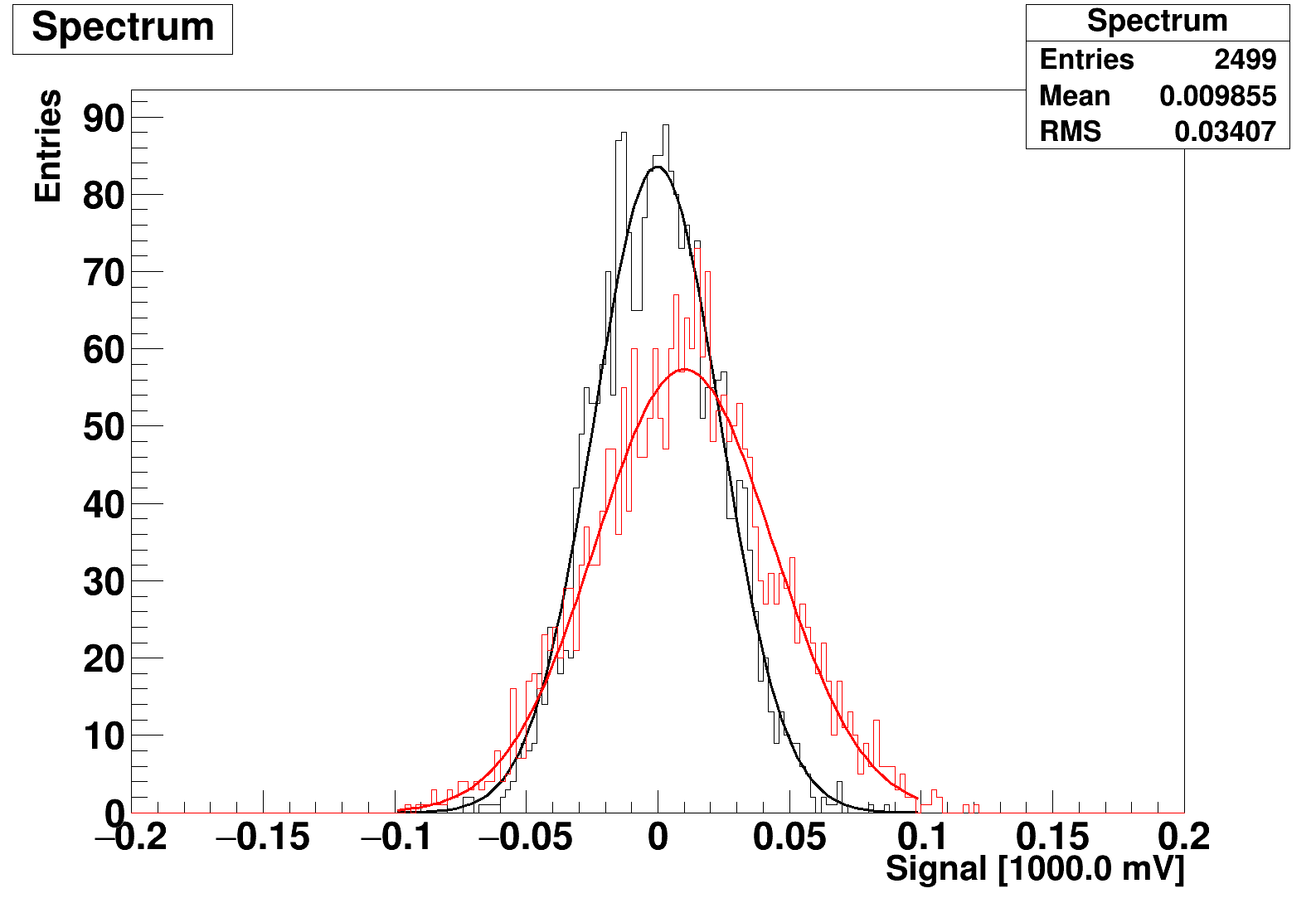 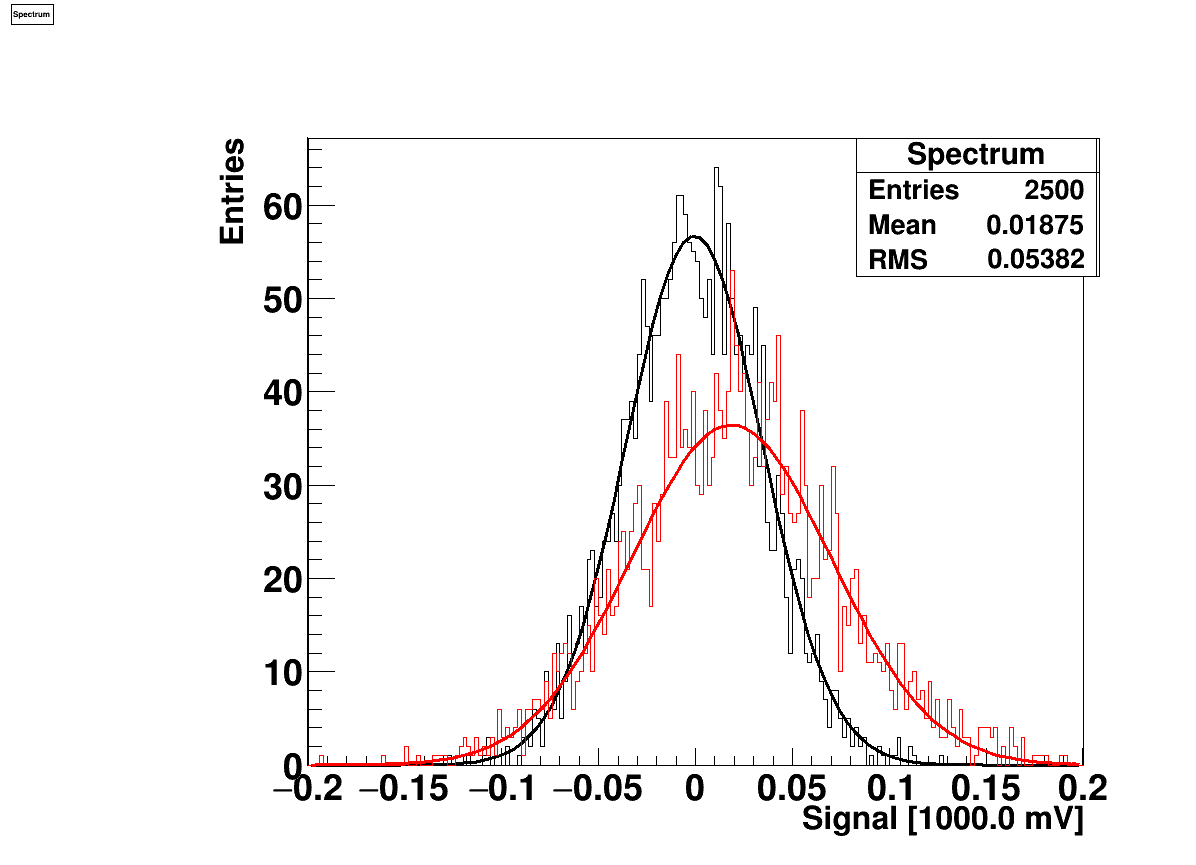 1e17,
1100 V
3e16, 
650 V
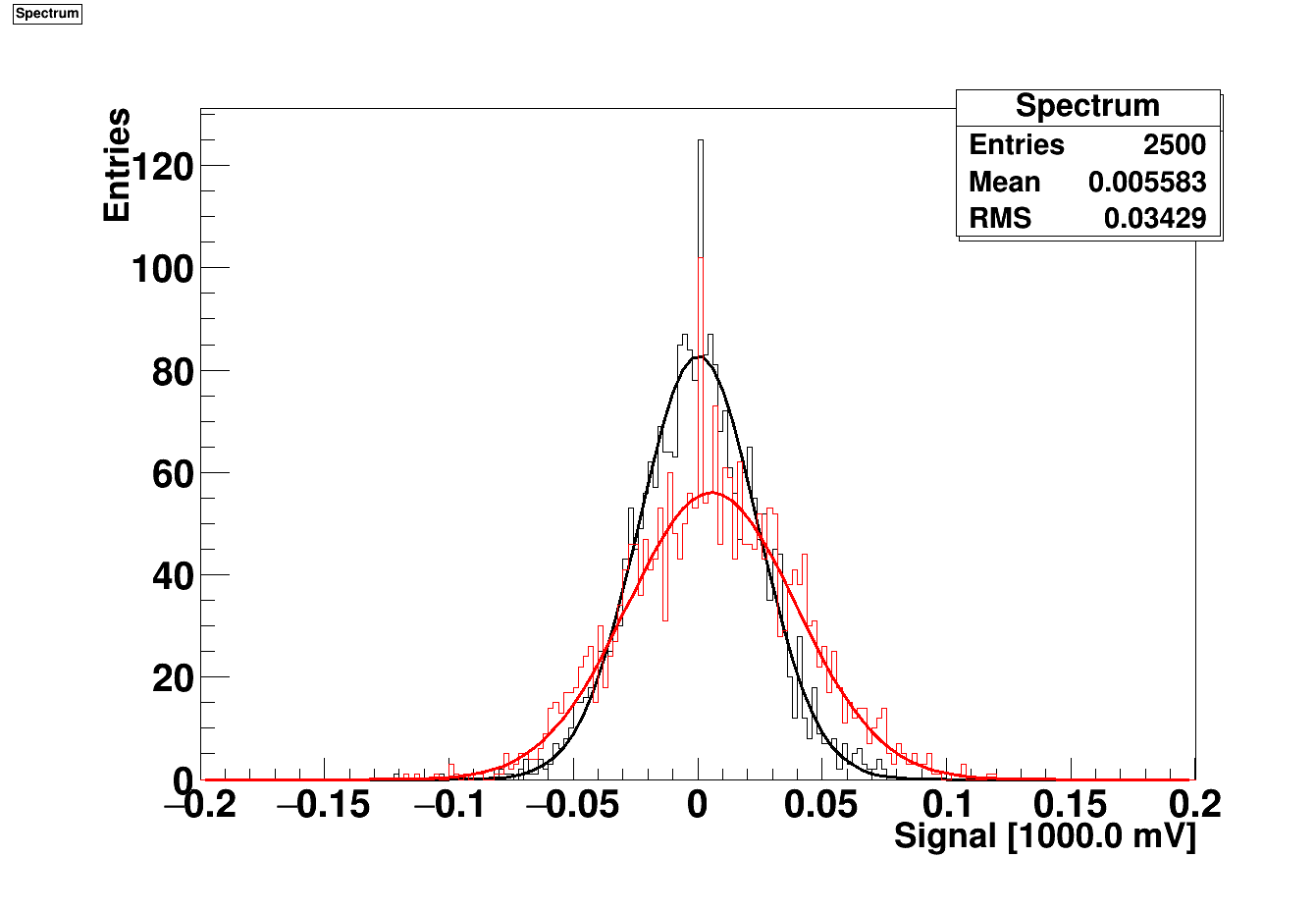 3e17
1100 V
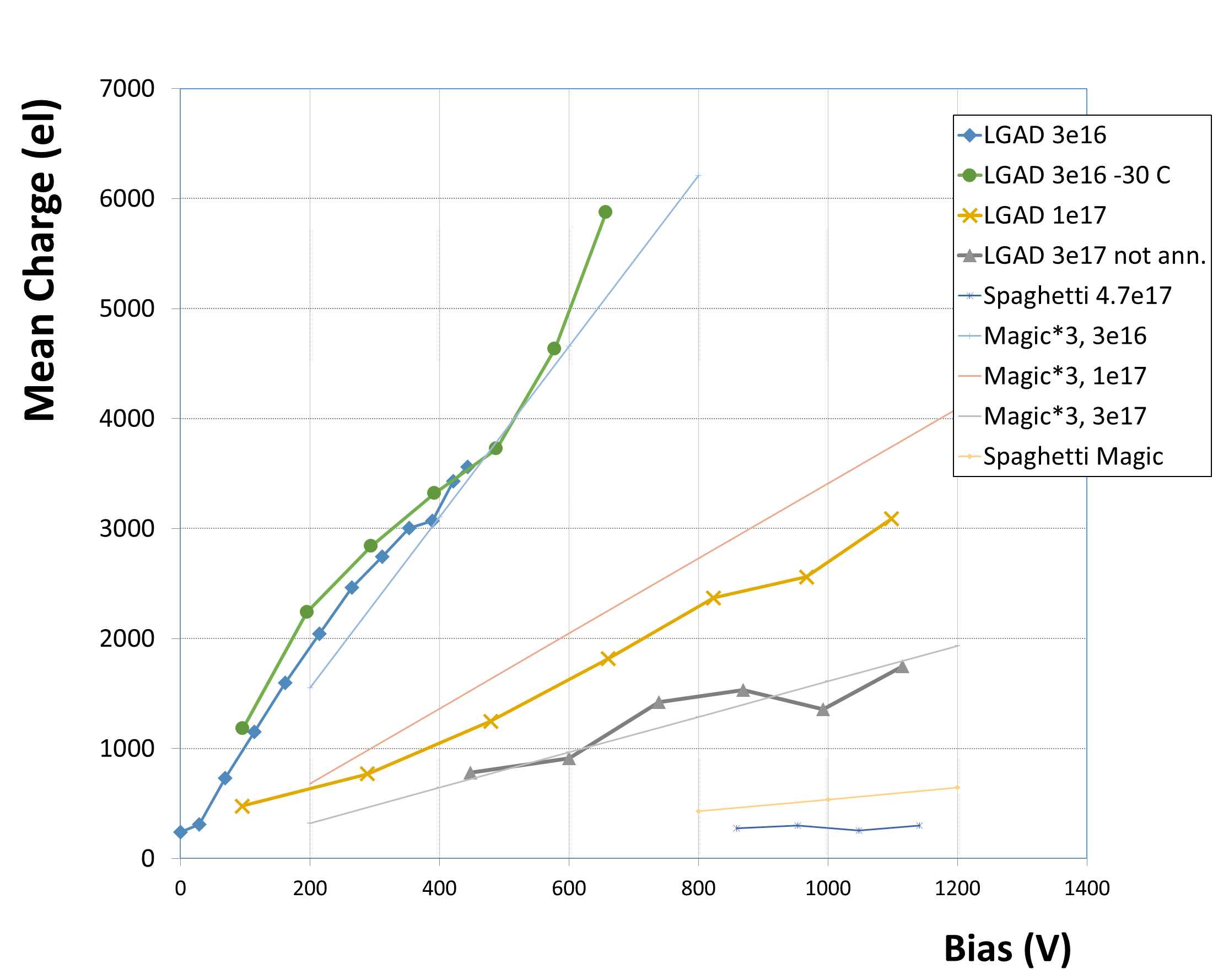 Magic formula (300 um spaghetti Ф > 1e15):

QMPV = k∙Фb∙V ,
 
k = 26.4 el/V, b = -0.683
Ф in 1e15 n/cm2, V in volts
Q ~ (dq/dx∙D)∙(1/D)∙L, 
L = v∙τ, charge collection distance
v increases with E (until saturation)
At high Ф, saturation at higher V
LGAD (50 um):  Qmean (V)= ~ 3 x QMPV_spaghetti (V)
 More charge than in spaghetti because of higher E-field and/or charge multiplication
Edge-TCT with pad detectors– try to measure effective thickness
LGAD – pad detector
difficult to focus on pad detector
 signal from guard ring
Double junction
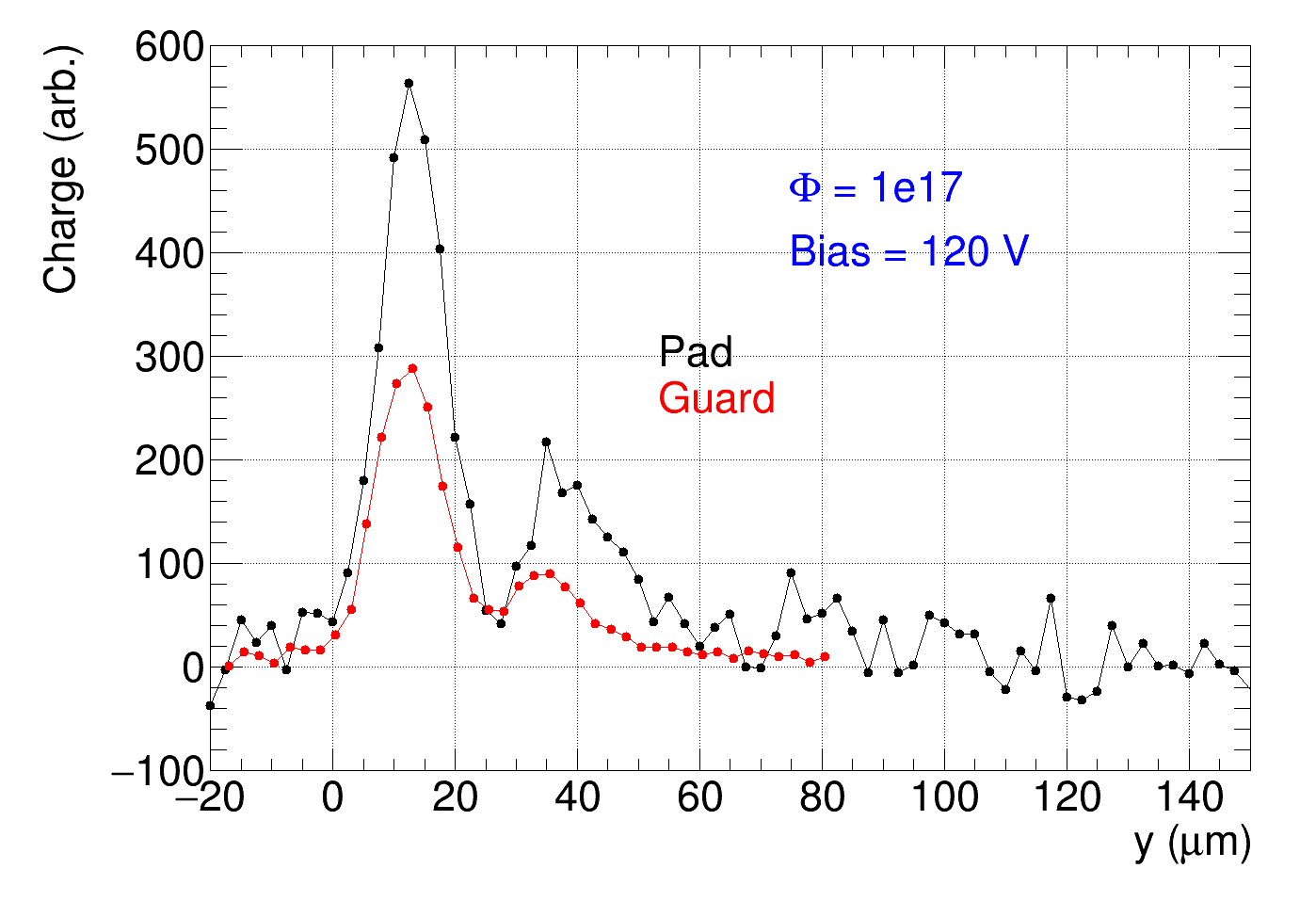 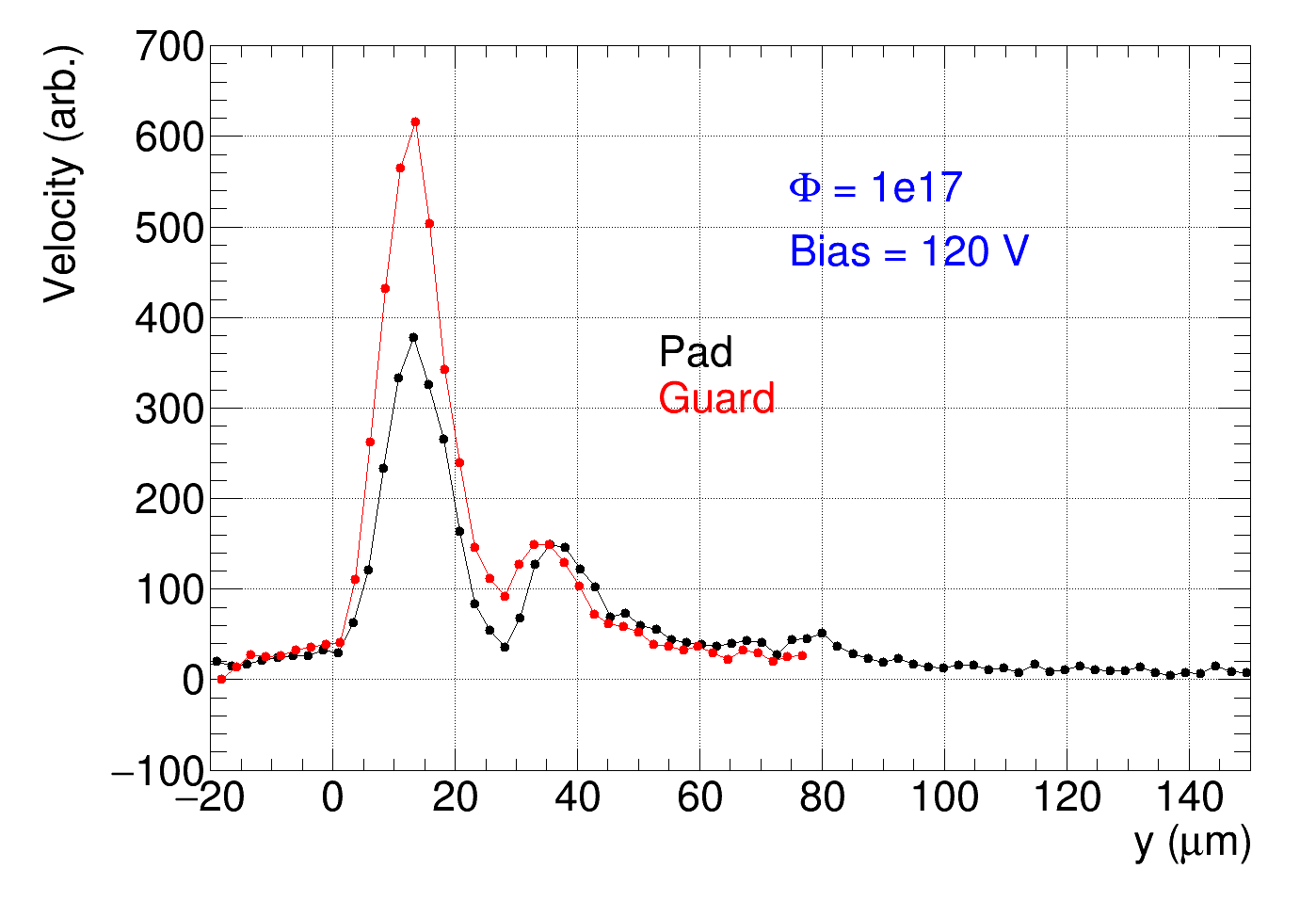 DAC = 57
DAC = 57
~ 50 um active
 large signal near top electrode  multiplication
DAC = 57
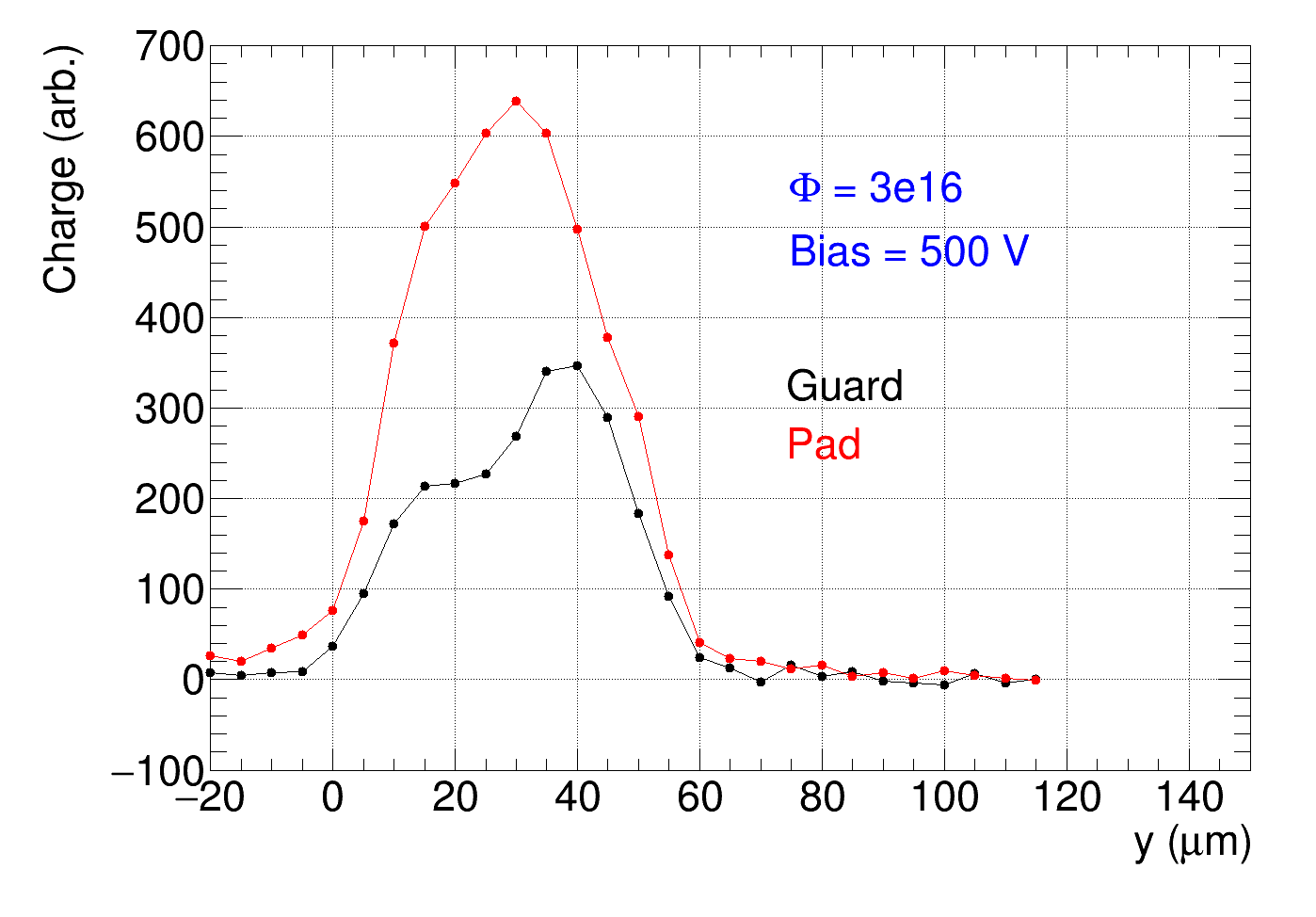 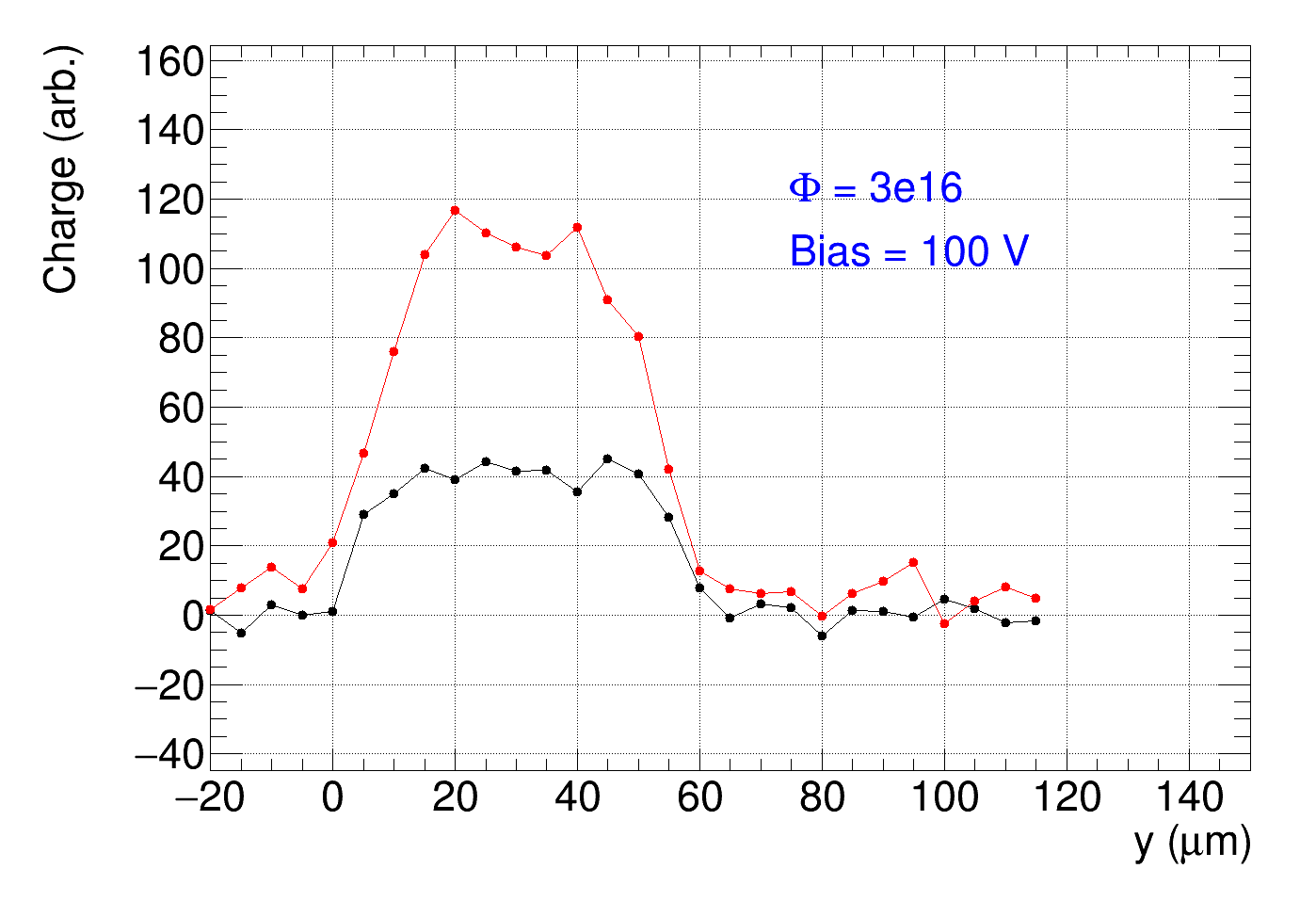 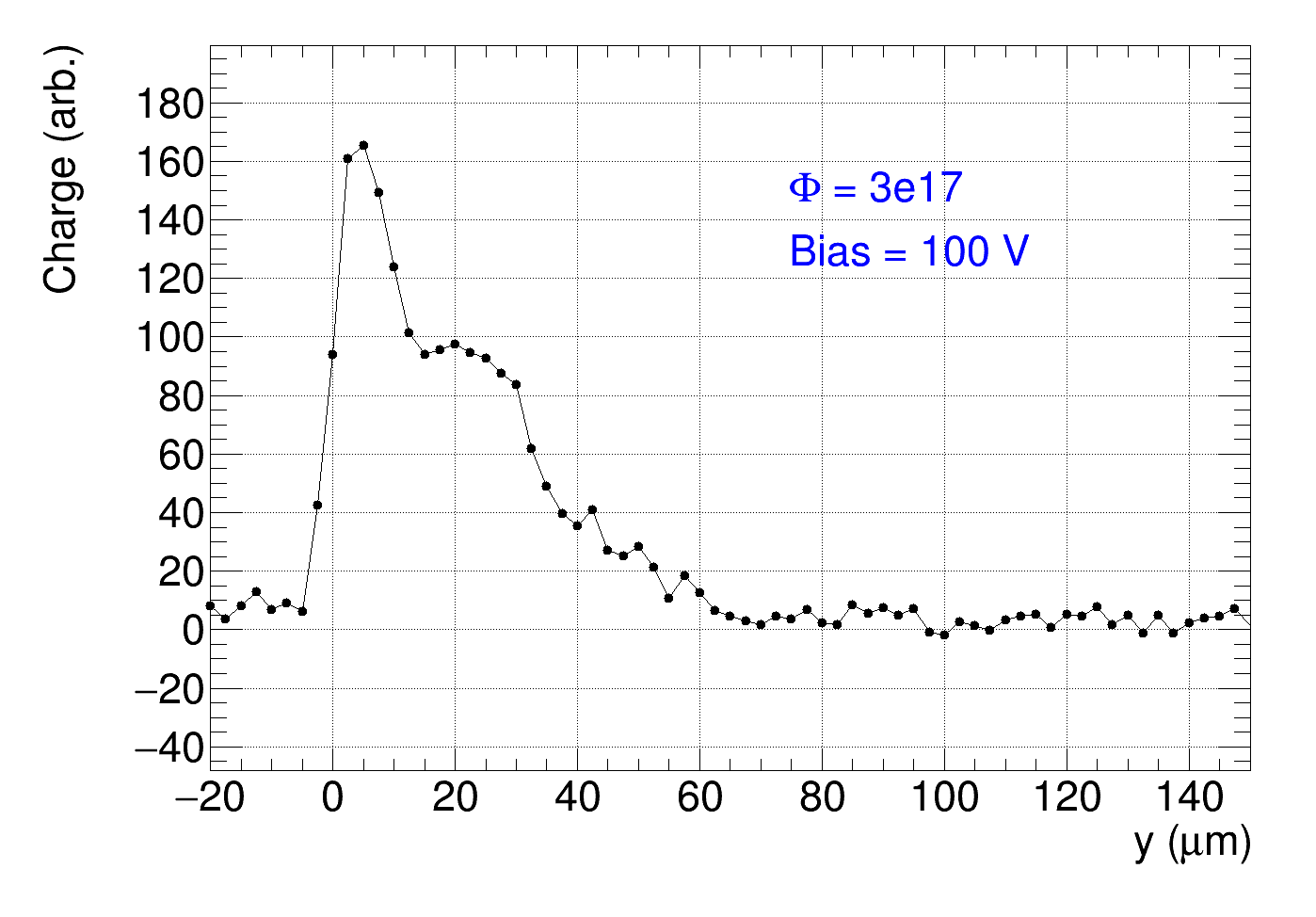 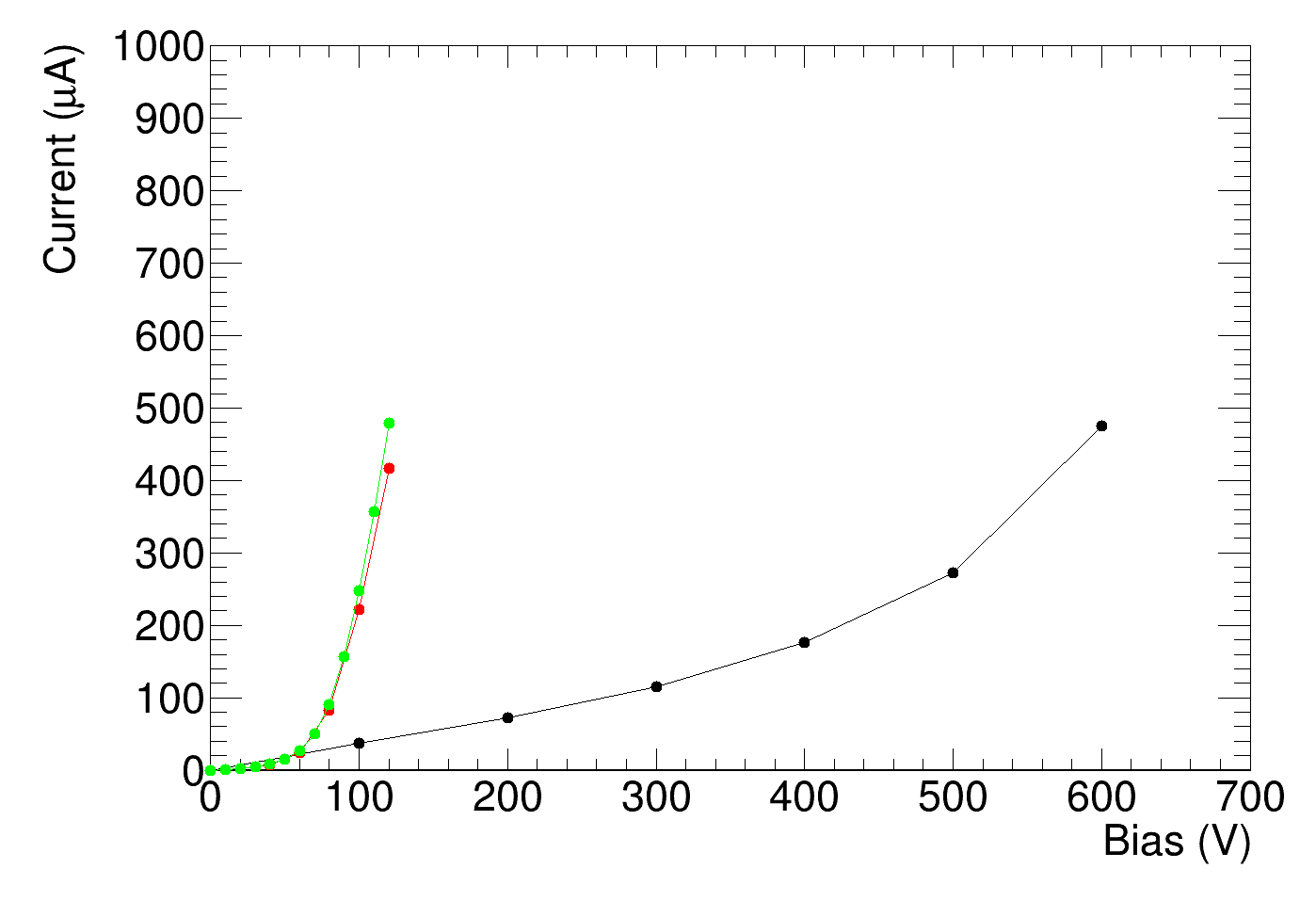 DAC = 30
1e17 
Ponovitve – veliko višji tok?
300 um špageti (1100 V)
600 um LGAD, 600 V
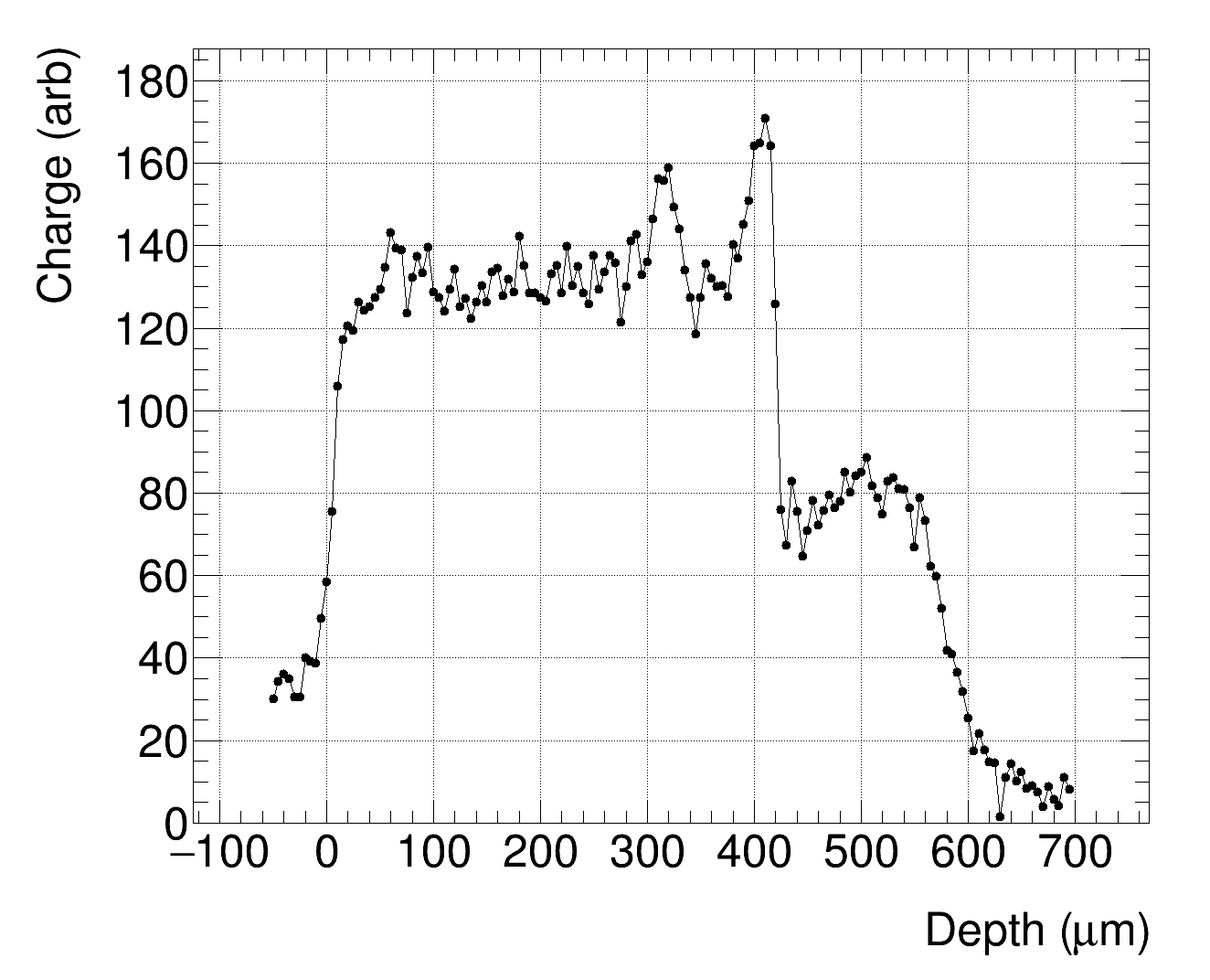 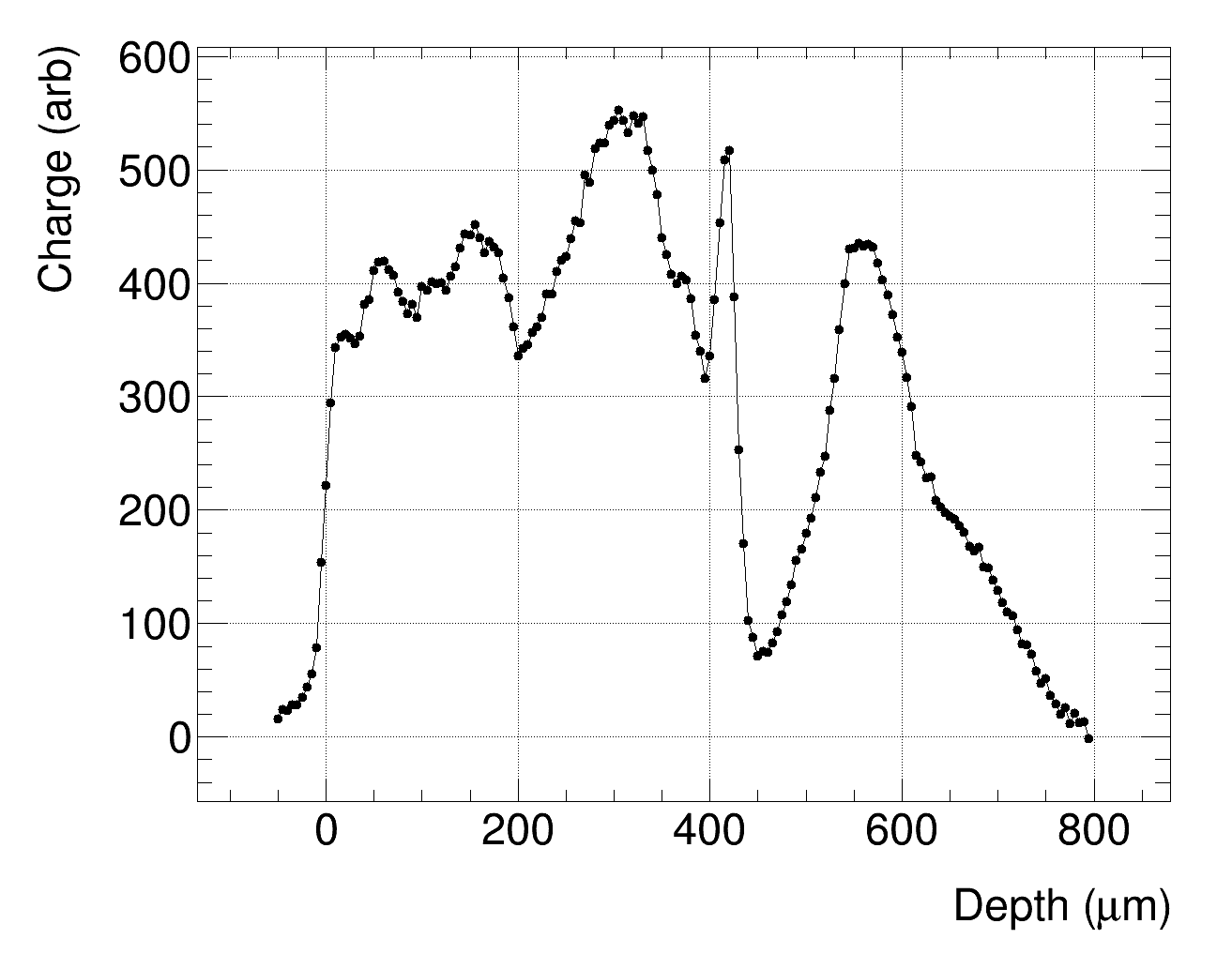 Strange charge collection profiles if no good focus???
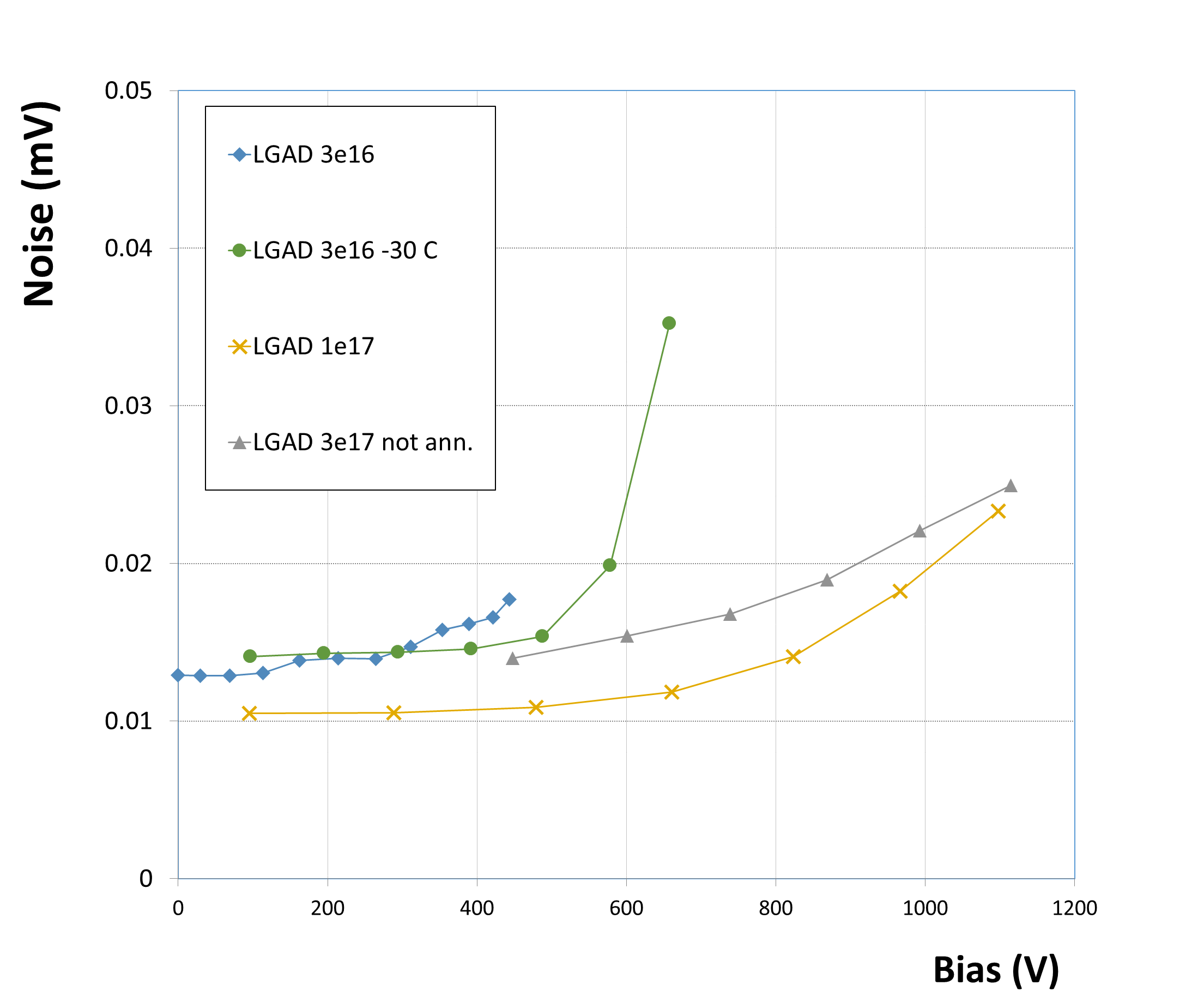 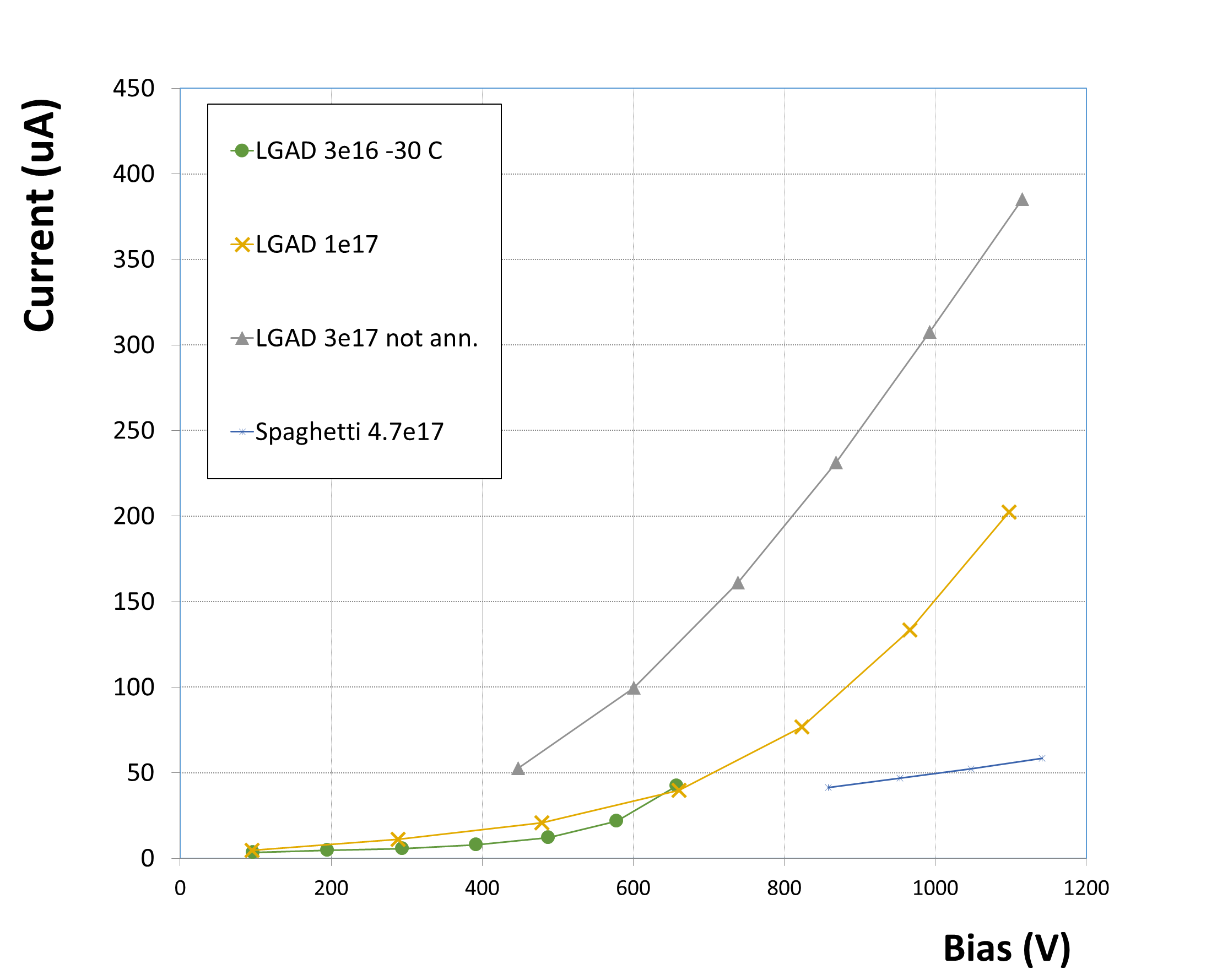 Lazarus++
Same detector, ~ 10 days at RT kater
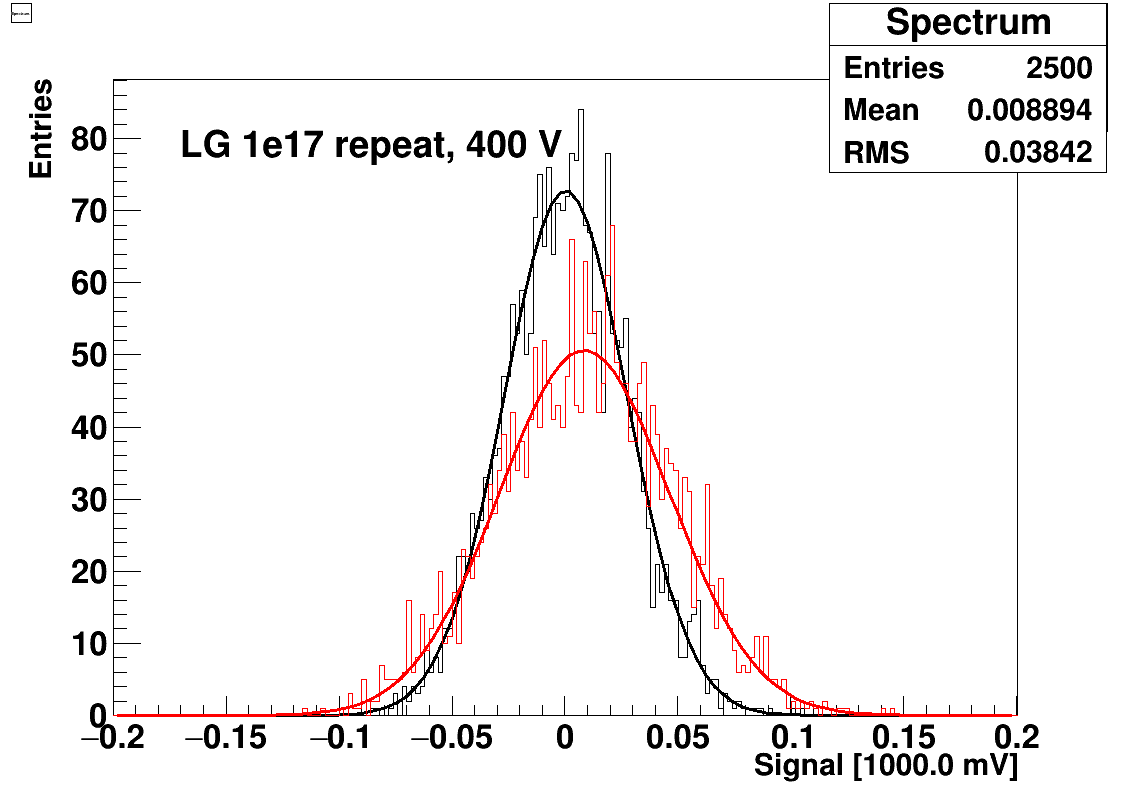 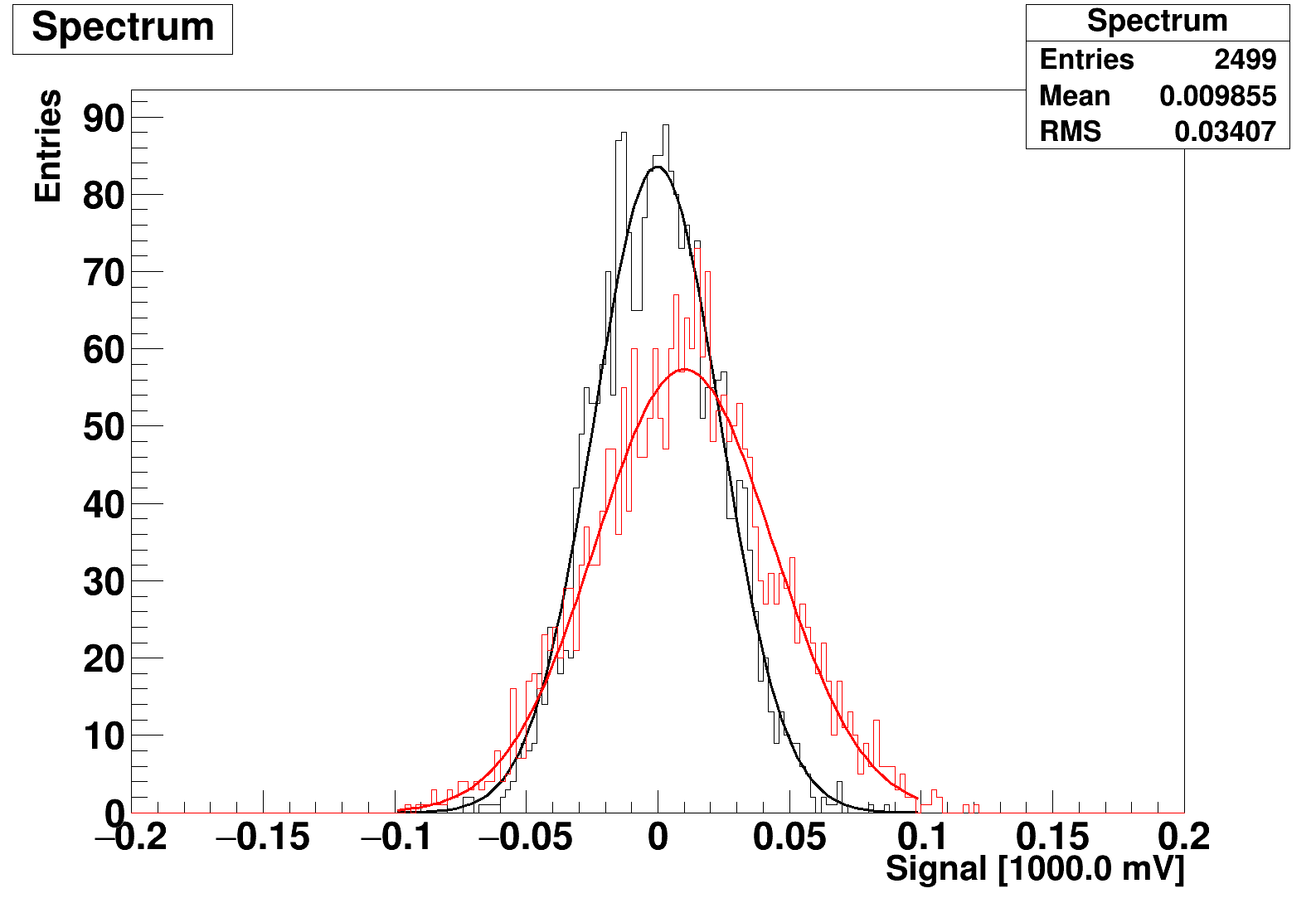 LGAD 1e17
Bias = 1100 V
~3000 el
~3000 el
Multiplication?
Breakdown?
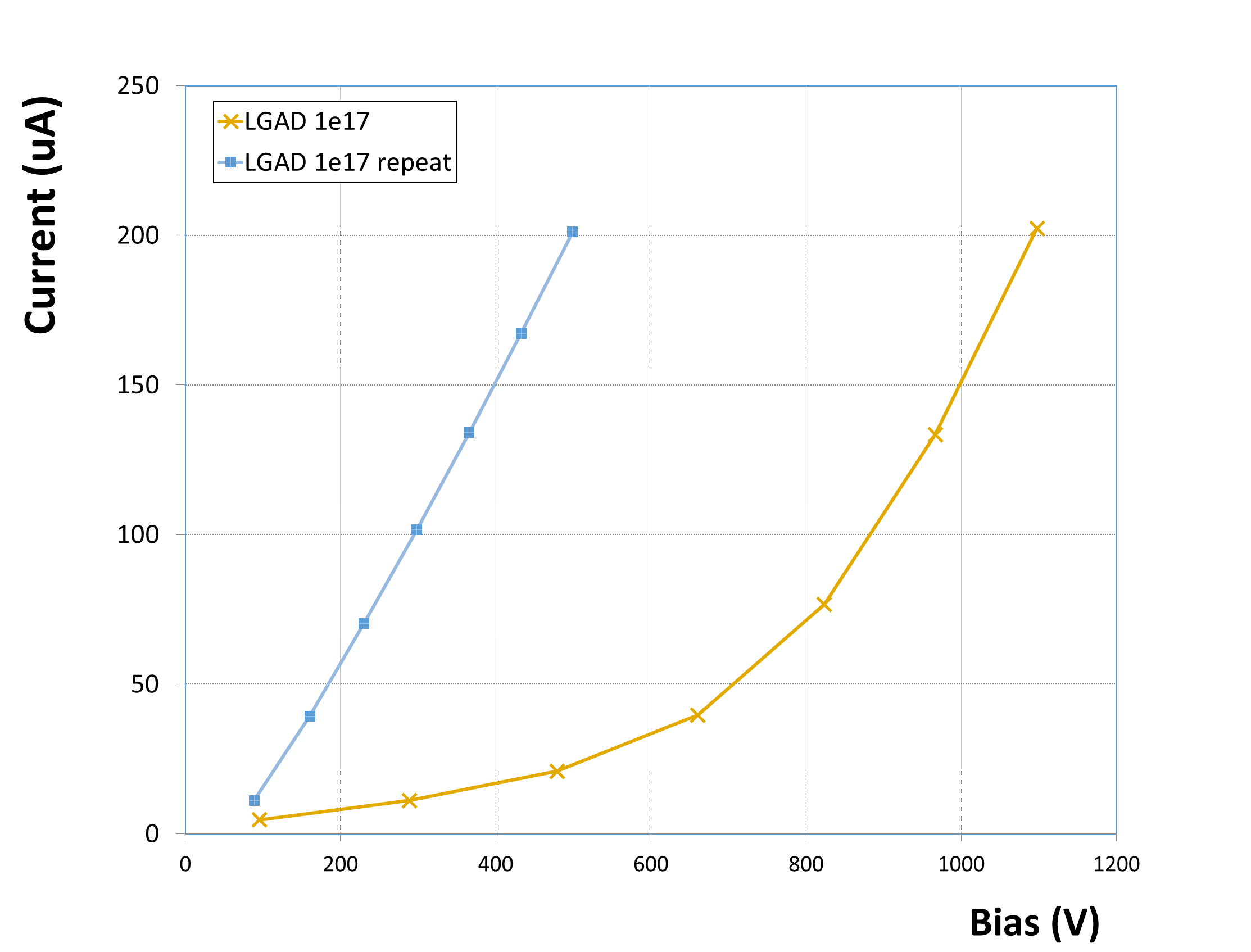 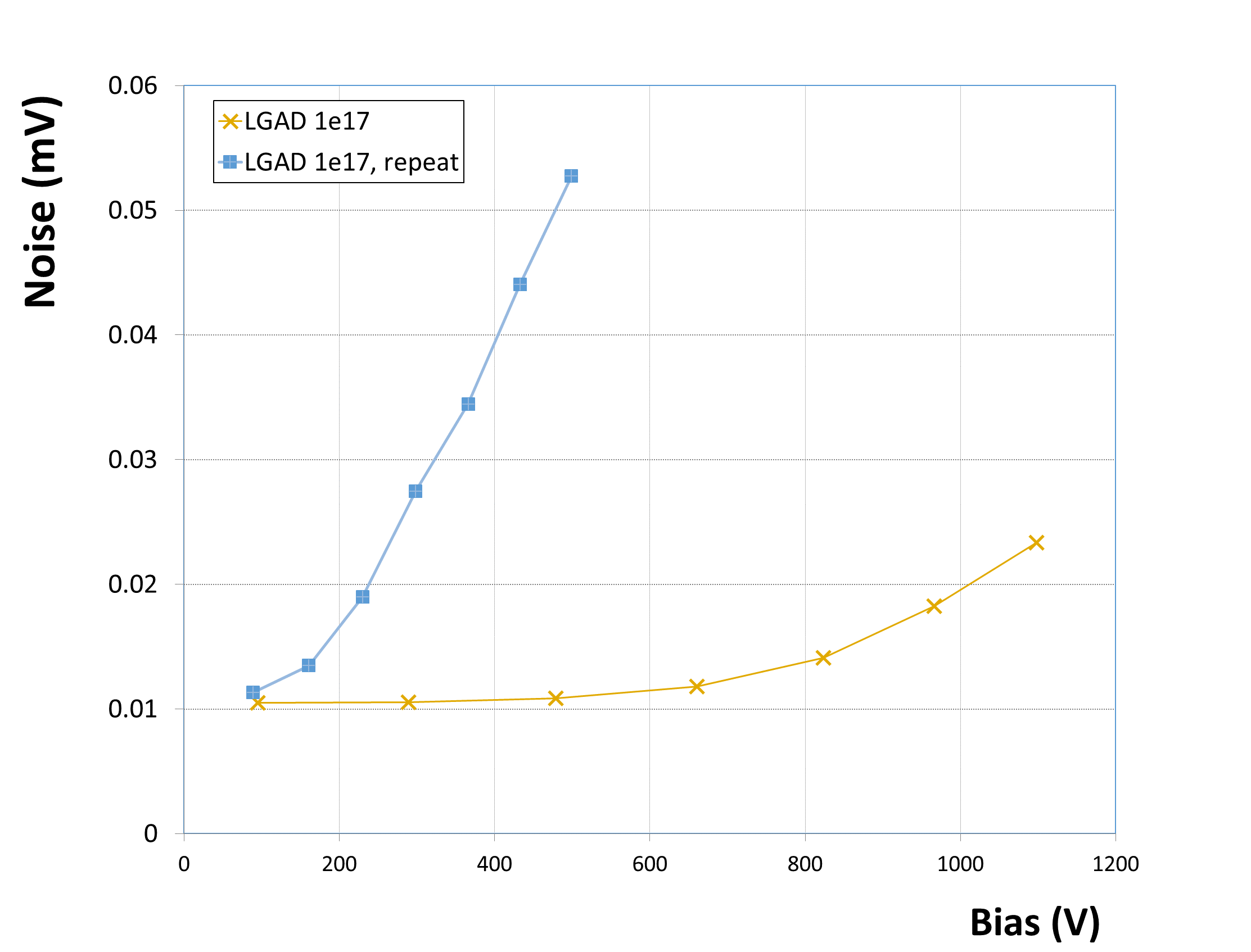 j vs T at 1 V forward bias
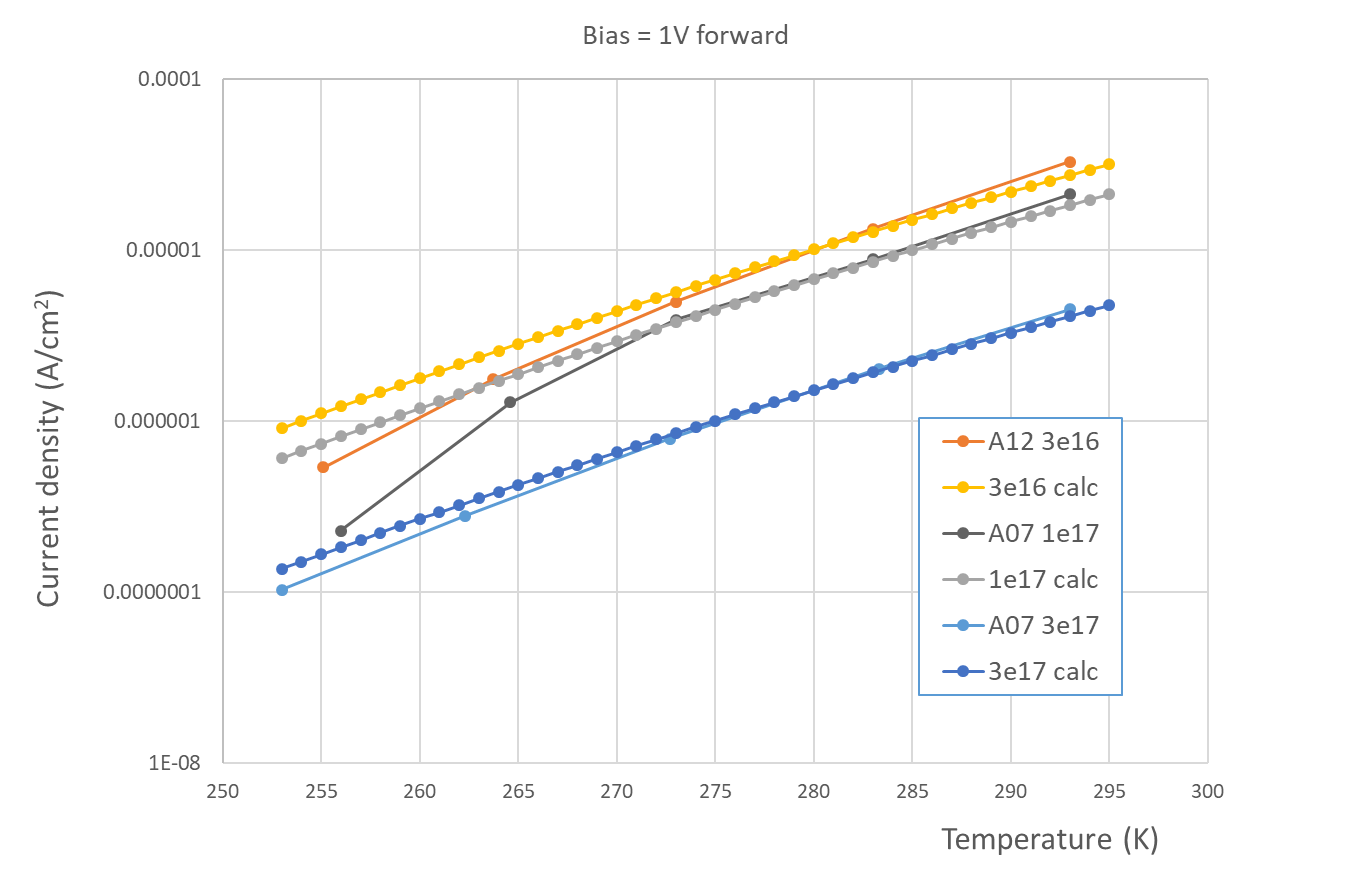 Calculation:

j = ni ∙E∙(µe+µh)

Eg = 1.12 eV,
me = 1.08 m0
mh = 0.6 m0
Mobility temp scaling:
µ(T) = µ(T0) (T/T0)2.2

Phi = 3e16
 µe+µh = 1200 cm2/Vs
(TCT ~ 600)

Phi = 1e17 
µe+µh = 800 cm2/Vs
(TCT ~ 400)

Phi = 3e17 
µe+µh = 180 cm2/Vs
Mobility
Method from M. Mikuž et al.: mobility estimated from velocity profiles in forward bias 

Assumptions:  1) electric field in forward bias: E = V/D,  (V bias voltage, D detector thickness)
                          2) saturation velocity vsat = 190 um/ns does not change with fluence, 
                          3) fit with: v = µ0∙E/(1+µ0∙E/ vsat)
Good agreement with previous  measurements!
Table from M. Mikuž et al.:
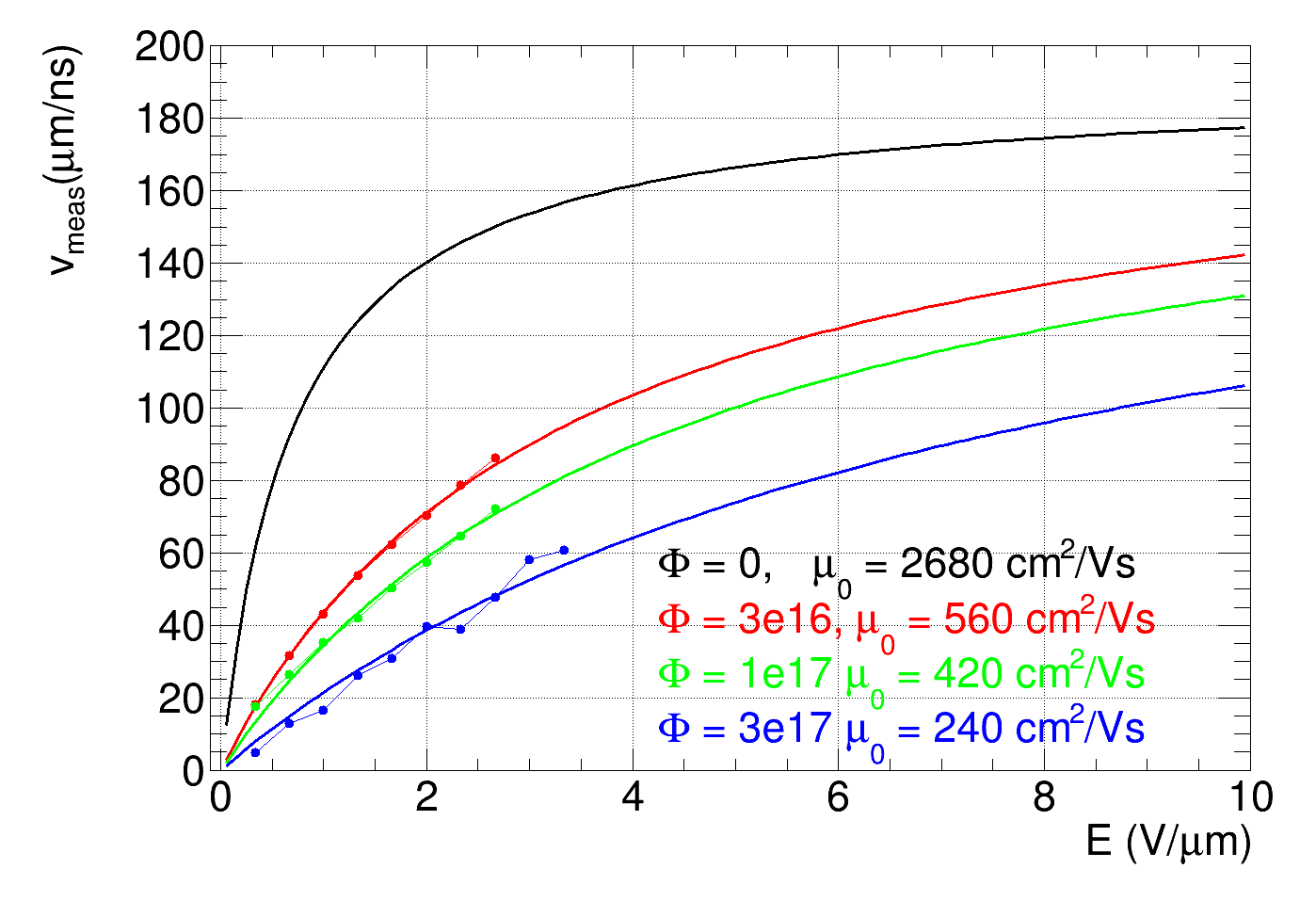 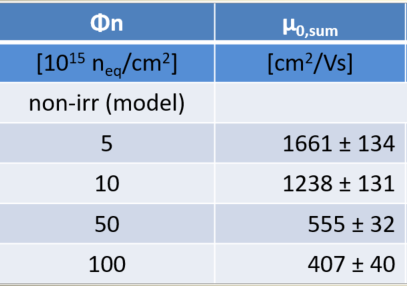 Preliminary!
Value at 3e17 uncertain  should be interpreted as upper limit
zero field mobility decreases with fluence!
 velocity increases linearly with field up to high E
12
I. Mandić, 32nd RD50 workshop, June 2018, Hamburg